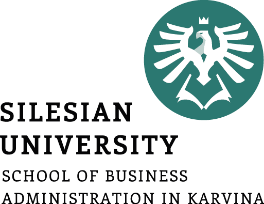 Ing. Karla Foltisová
Inovační podnikání~ 5. seminář
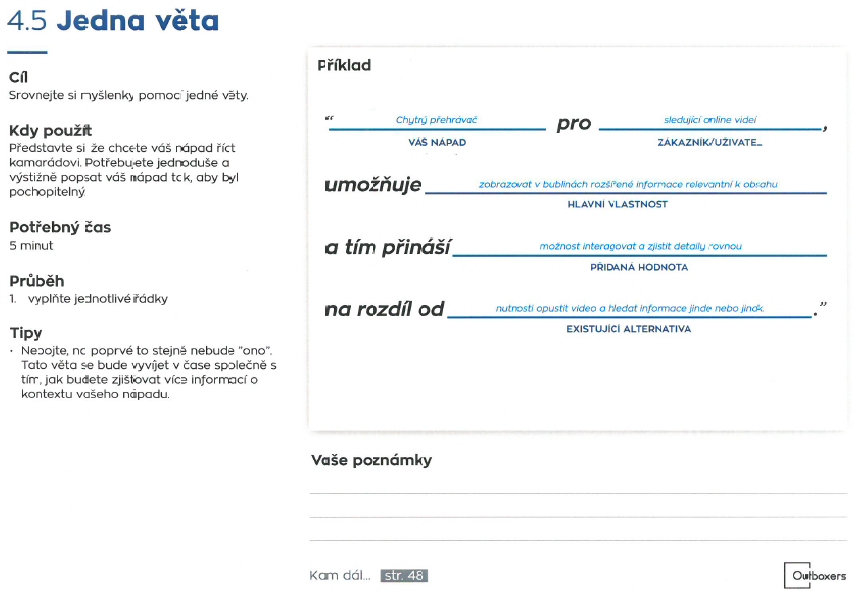 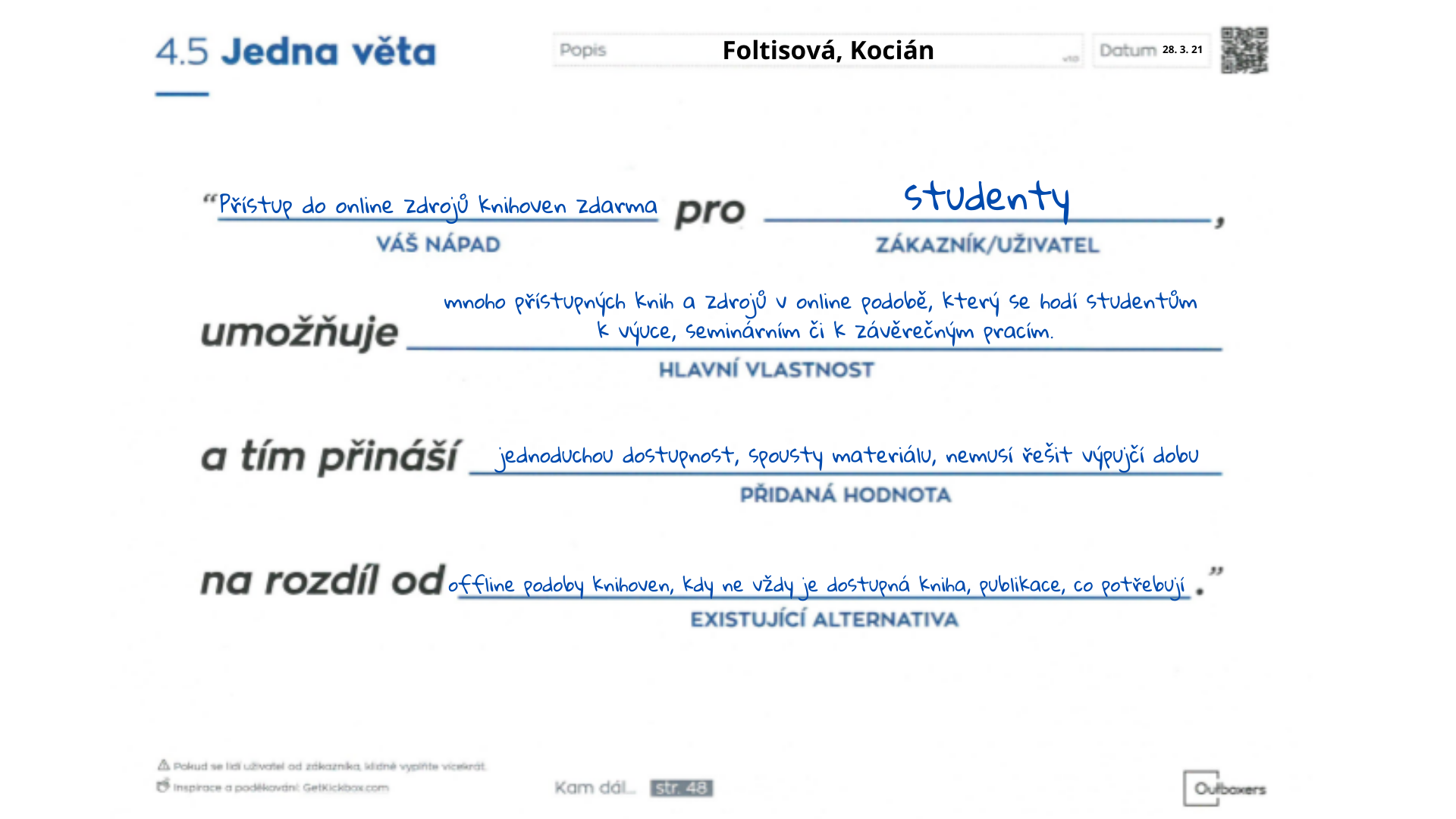 [Speaker Notes: Ukázka mé Jedné věty z doby, kdy jsem na vašem místě seděla já ]
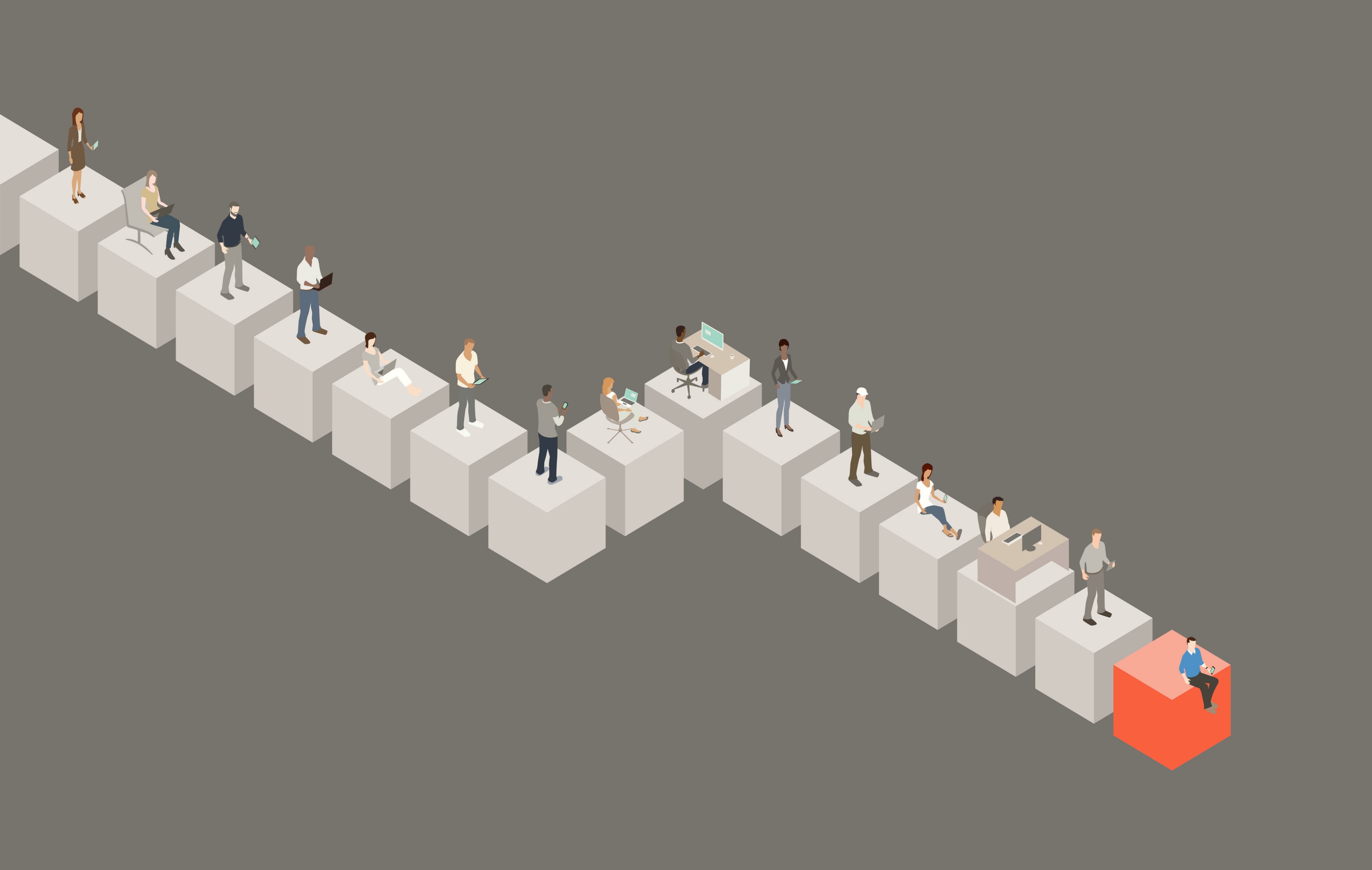 K čemu je dobrá persona a co by měla obsahovat?
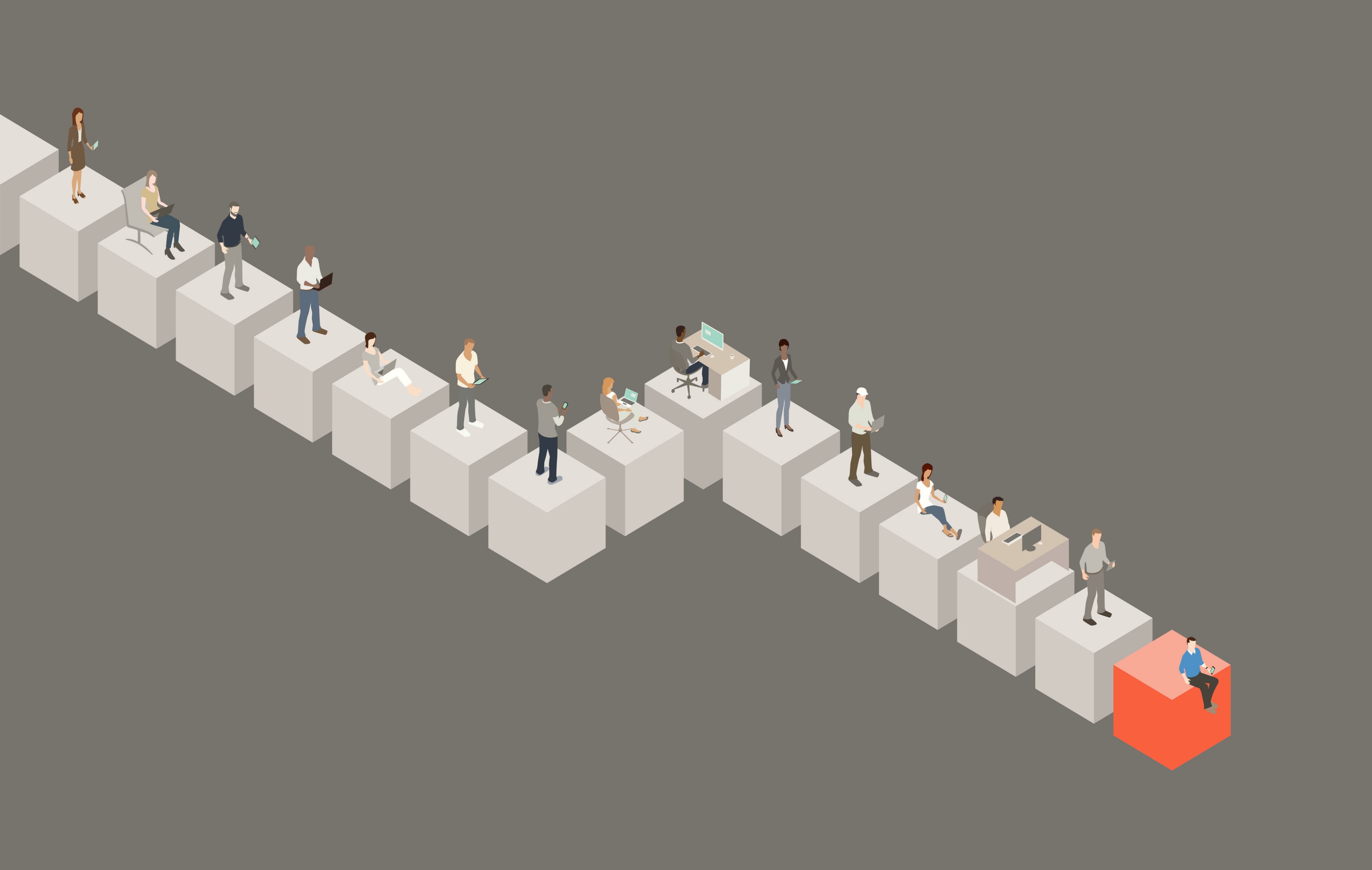 Persona
Fiktivní, ale detailní profil ideálního zákazníka, který je vytvořen na základě reálných dat a průzkumu trhu. 

Použití person pomáhá marketérům a obchodníkům lépe porozumět svým zákazníkům, což jim umožňuje vytvářet přesnější a efektivnější marketingové strategie a taktiky.
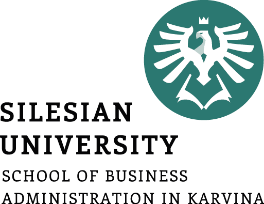 Persona
Persona může zahrnovat demografické informace, chování, nákupní návyky, zájmy, potřeby a motivace. 

Otázky k zamyšlení:

Jaké jsou hlavní charakteristiky našich ideálních zákazníků, které by měly být zahrnuty do naší persony?

Jaké jsou nákupní návyky a motivace naší ideální persony?
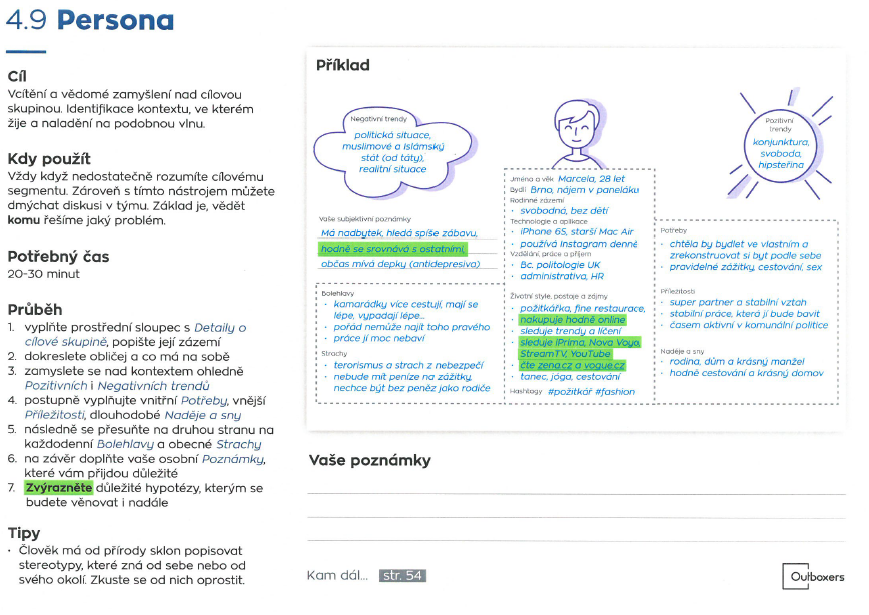 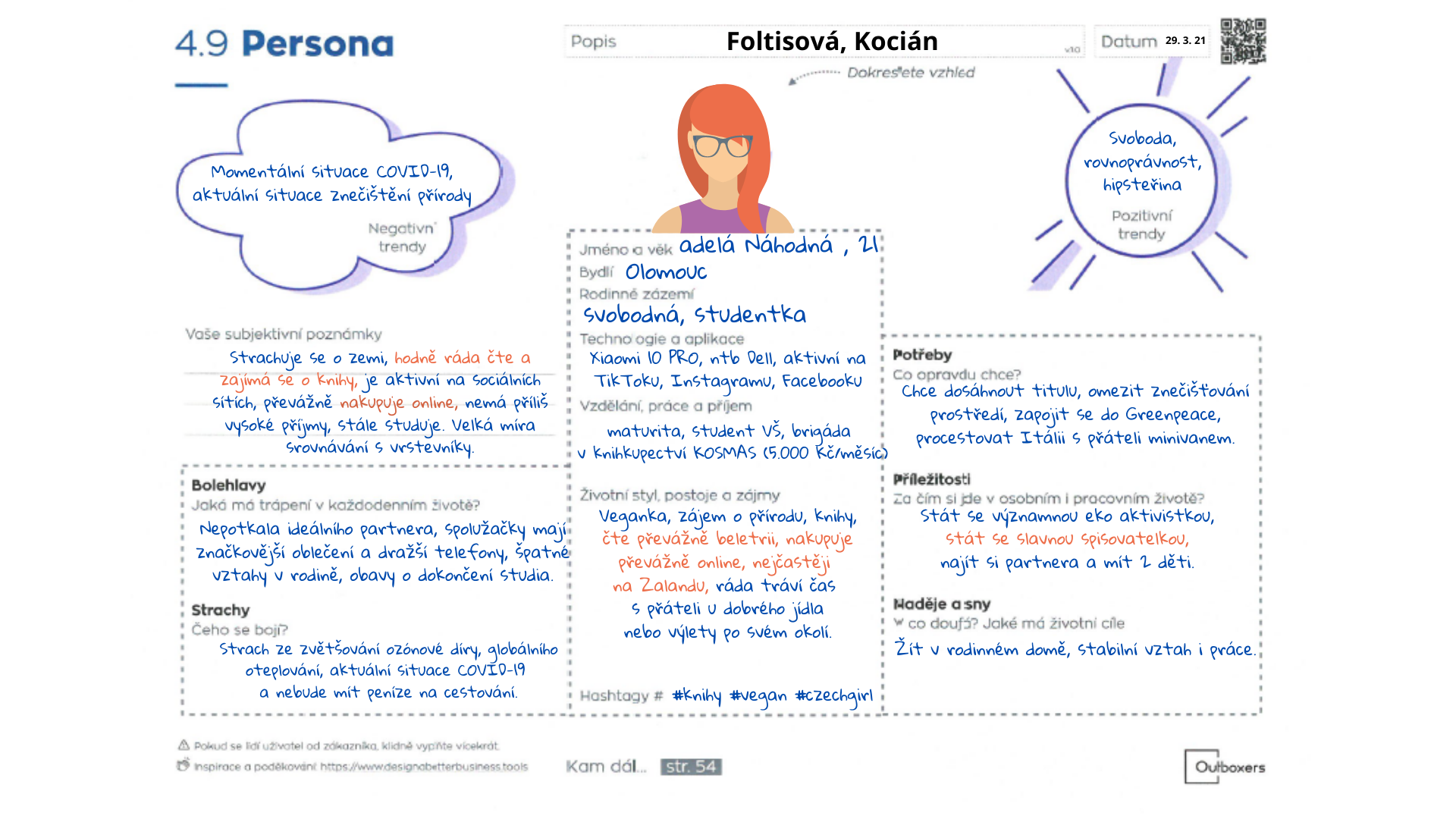 [Speaker Notes: Ukázka Persony z doby, kdy jsem na vašem místě seděla já ]
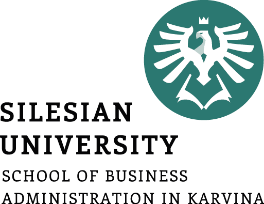 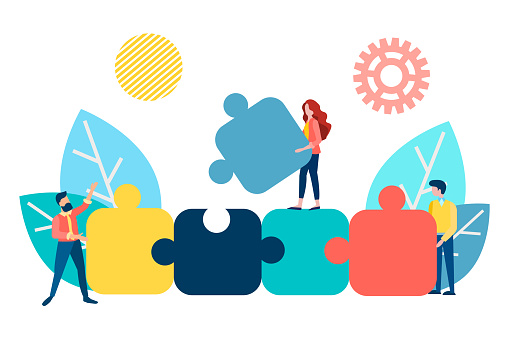 Teď je řada na Vás, zpracujte Jednu větu a Personu
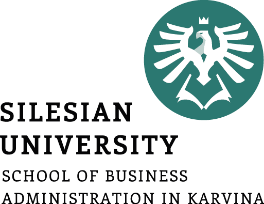 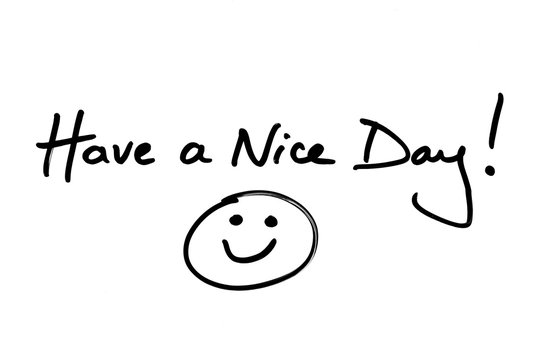